Равносильные и неравносильные уравнения и неравенства
Графический способ:
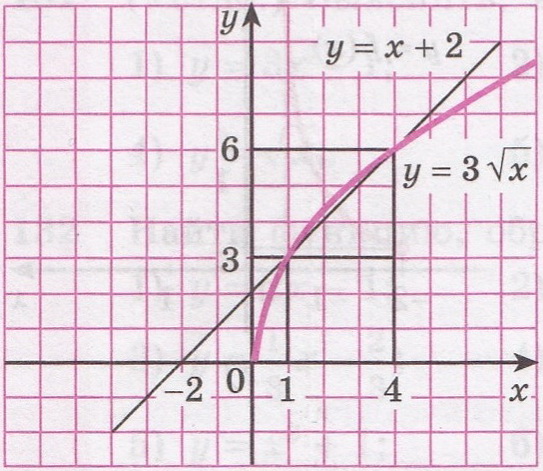 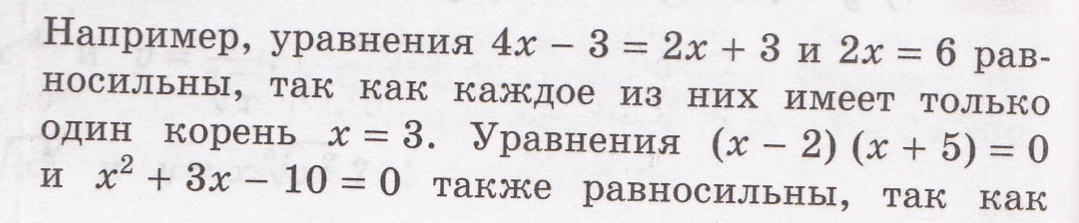 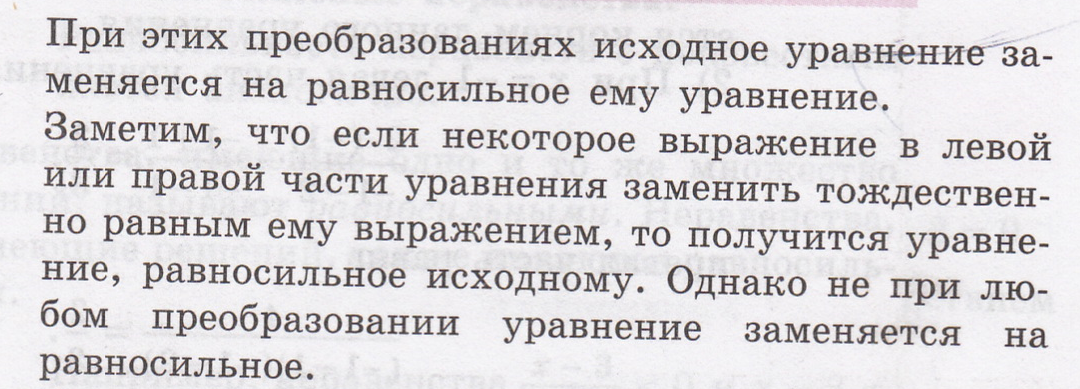 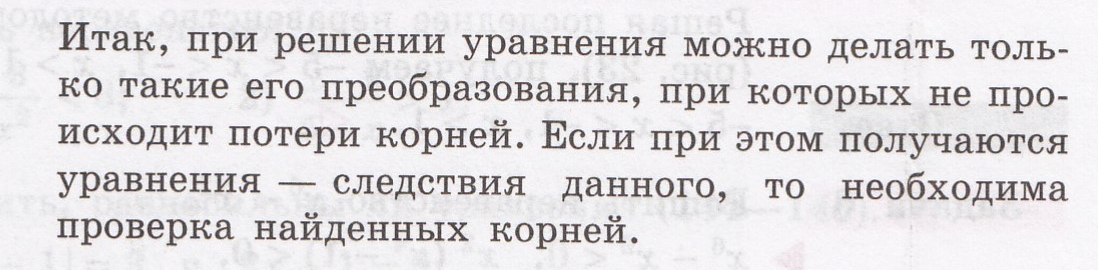 Помним, что при умножении обеих частей неравенства на одно и то же положительное число получаем равносильное неравенство, а для сохранения равносильности при умножении на отрицательное число необходимо поменять знак неравенства на противоположный (знак «больше» на «меньше» и наоборот).

Умножать обе части неравенства на выражение с переменной можно только в том случае, если мы точно знаем, какой знак имеет это выражение, и что оно никогда не станет равным нулю.